Open and citizen science into action taking and activism at HEIs
Katerina Zourou, Ph.D. Web2Learn, Greece
What’s next?
Activism (non violent civil disobedience)
citizen science/ data for advocacy
Challenge: « discourse alignment »
RRI
Active citizenship
Two tricky questions
Does citizen science have a potential to commit to action?
Is citizen science too soft as enabler to real action taking?
Can citizen science be seen as a form of activism? (activists tend to say no)
Two ongoing activities
A podcast series with academic activists (Scientist Rebellion OSFuture Austria, Sciences citoyennes), expected November 2022
Digital activism and learning transformations, Special issue, DMS journal expected Jan. 2023
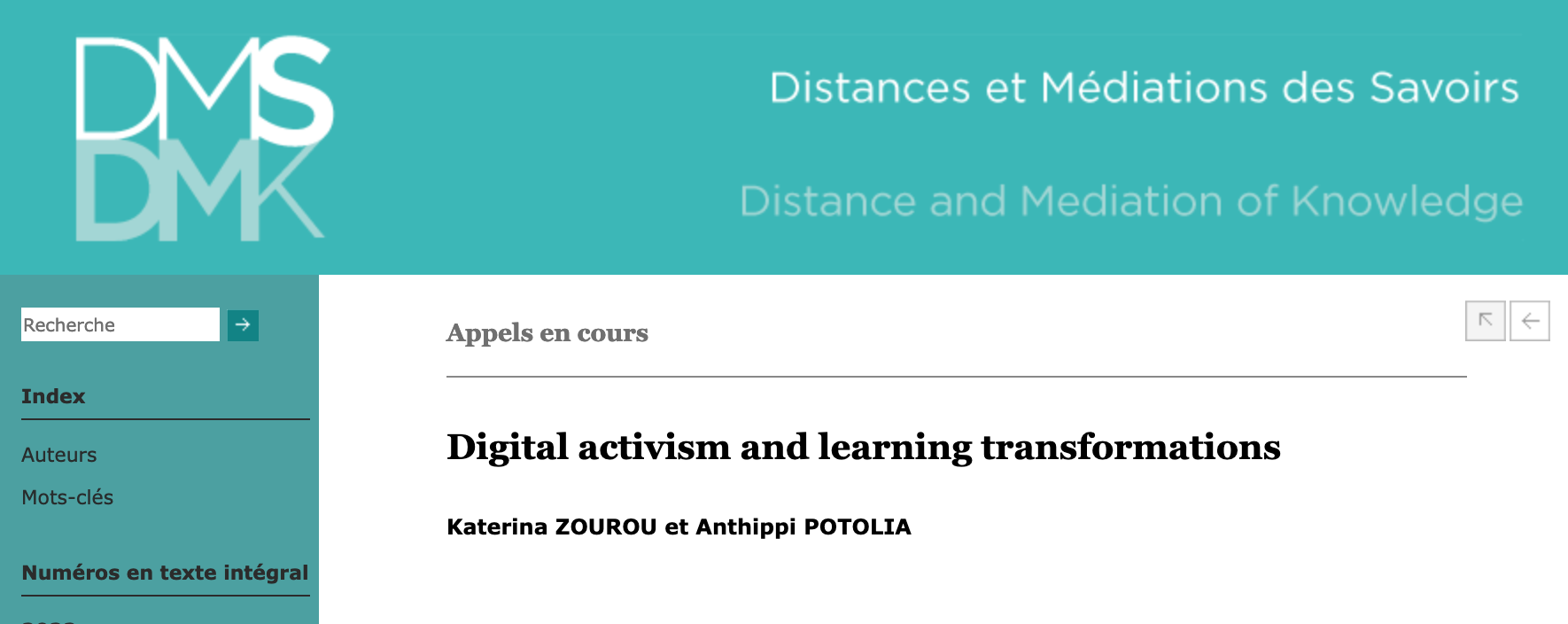 Future actions?
Networking with people interested on the topic?
Initiating a collection of initiatives?
Organising (low investment) round tables/webinars?
Research?